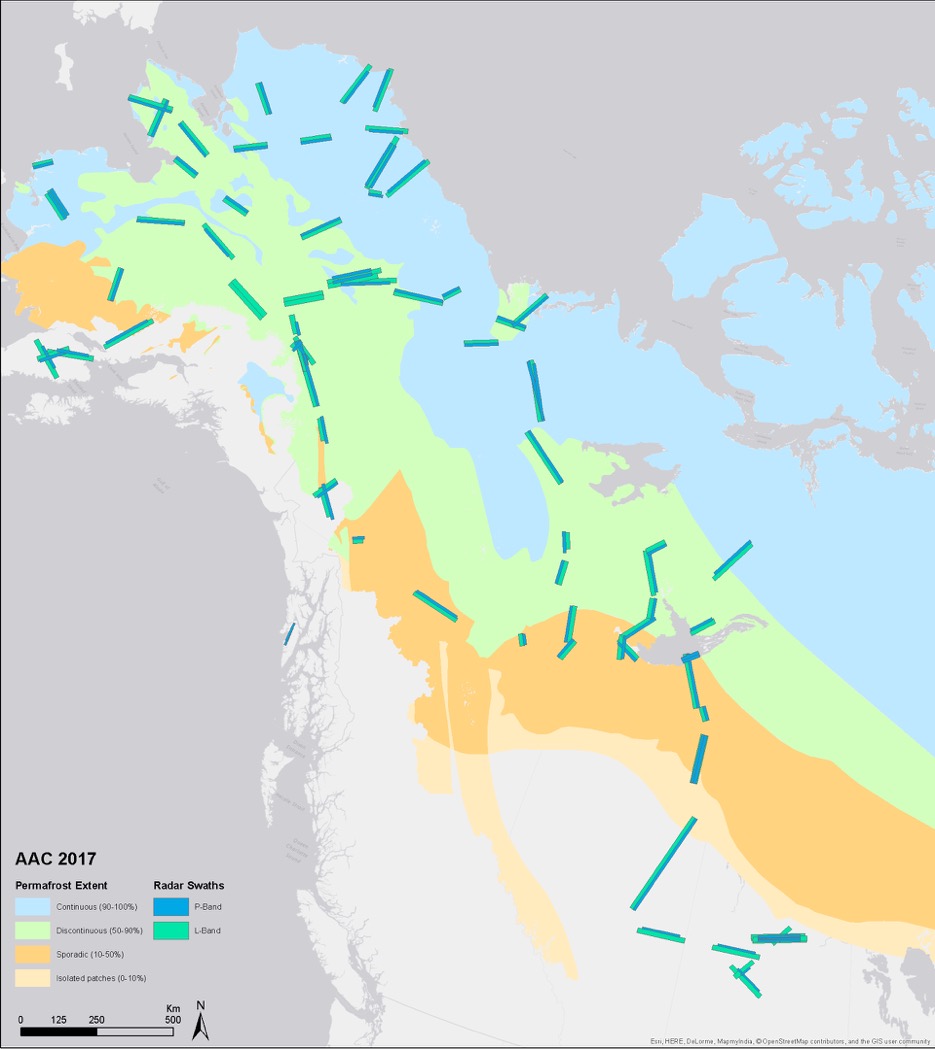 ABoVE Airborne Campaigns
AAC flight lines developed based on careful consideration of all objectives and requirements
Lines & grids modified as needed for PI-led projects; Partner priorities
2017: L-band SAR, AVIRIS-ng, LVIS, AirSWOT, CFIS, Arctic-CAP, ASCENDS, P-band SAR, ATOM
2018: L-band SAR, AVIRIS-ng, G-LiHT 
2019: L-band SAR, AVIRIS-ng, LVIS, F-SAR (DLR), ASAR (ISRO)
2020: L-band SAR, AVIRIS-ng – Deferred to 2021
2021: L-band SAR; AVIRIS-ng – Deferred to 2022
2022: L-band SAR, AVIRIS-ng, G-LiHT, COMET-2 (DLR)
2023: SnowEx-ABoVE (Apr/May) – AVIRIS-ng
2023: AVIRIS-3
2024 – L-band SAR (scheduled 13-26 Aug)
Miller et al., ERL (2019)
ESSD-2021-172 In Press
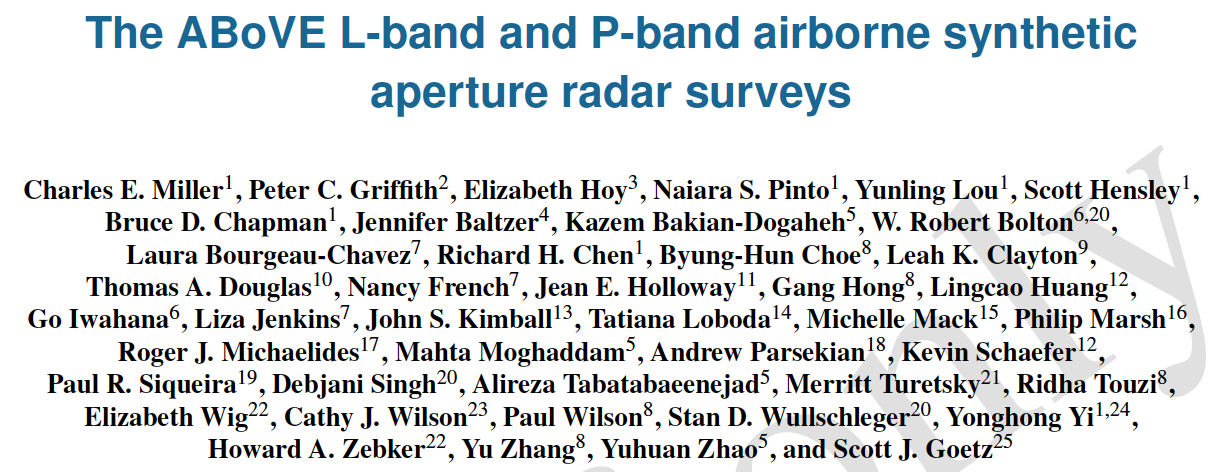 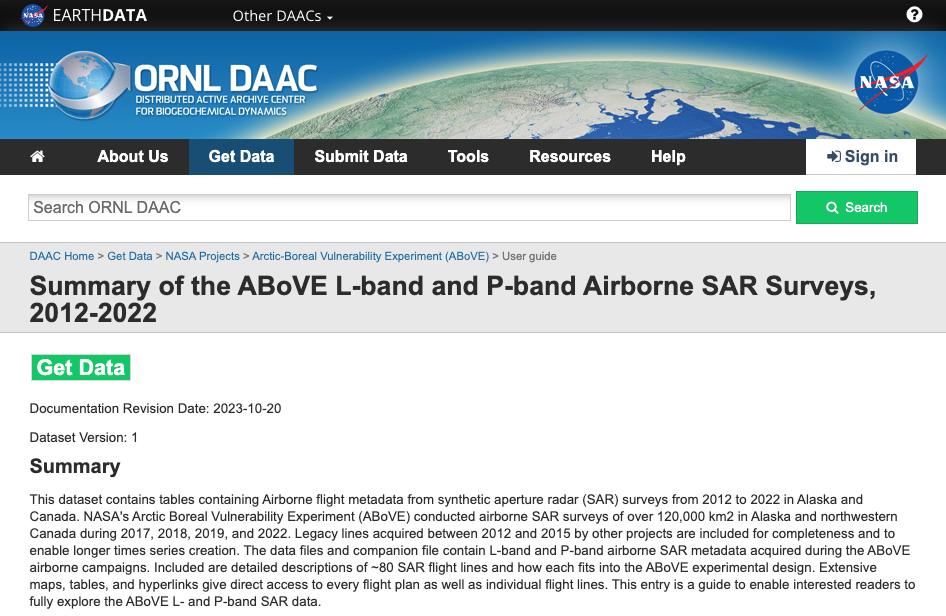 https://daac.ornl.gov/ABOVE/guides/ABoVE_SAR_Surveys.html
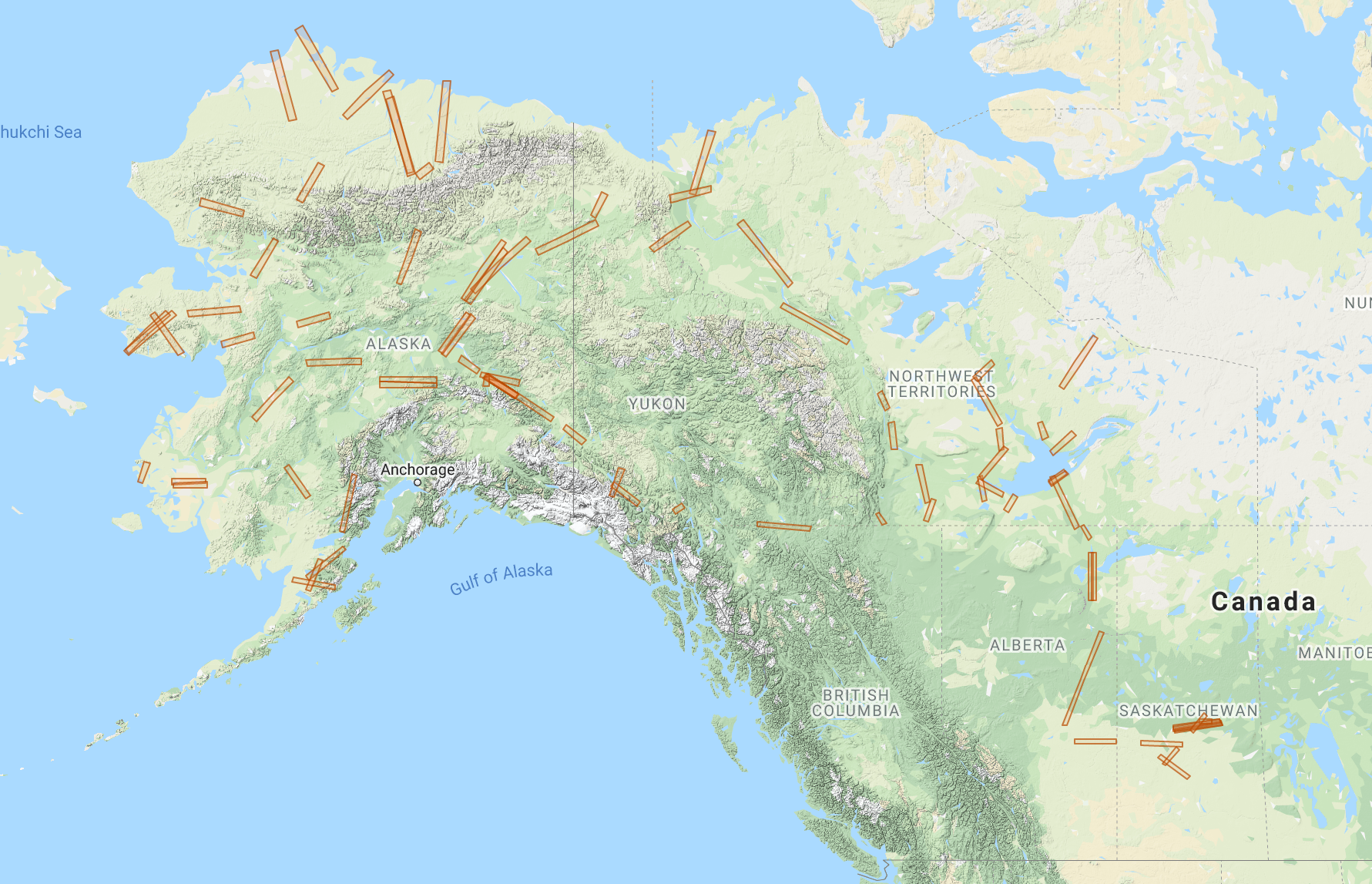 A1
A2
C1
A3
C4
C3
C2
A4
C5
C6
New SAR DEM question
Miller et al., Earth Sys Sci Data, in press
[Speaker Notes: L-band SAR flight lines divided into Alaska (A) and Canadian (C) sectors
Approx 80 lines

New Lines for 2022:
BonanW – modified due to new ATC keep out zone north of Fairbanks
HDZAOI – Husky Drop Zone – permafrost degradation SE of Fairbanks
GambA, B – Coast Mountains of BC for rapid glacial retreat

Repeated TomoSAR flights over BERMS area]
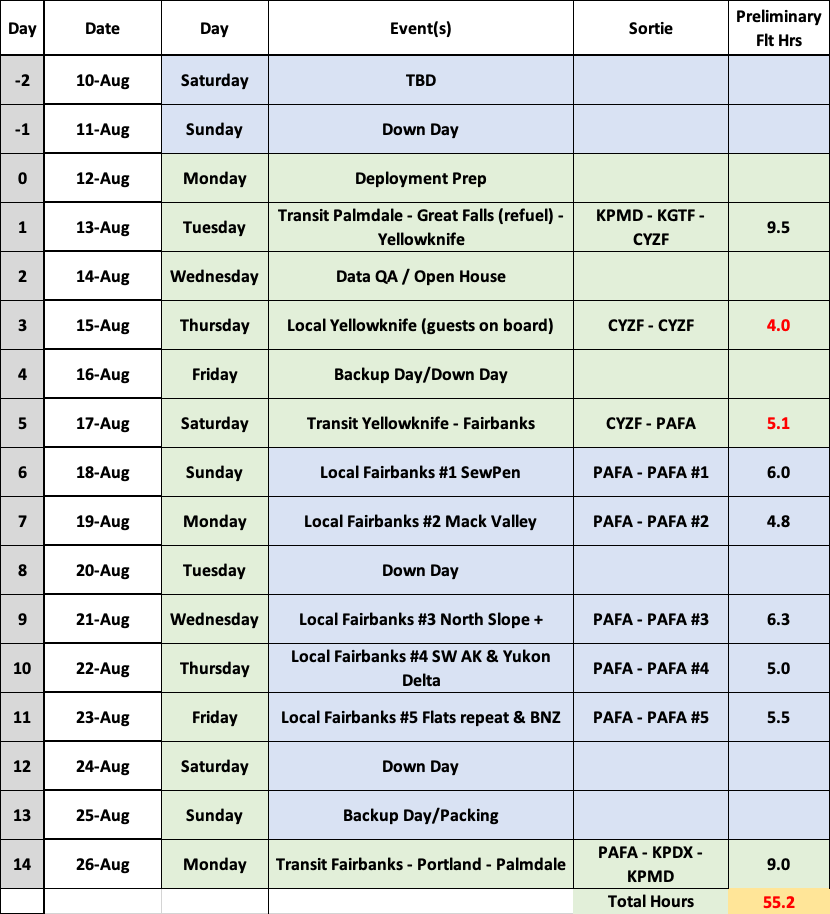 Plan for ABoVE 2024 L-band SAR Campaign
Day 1 - Palmdale – Yellowknife transit includes Peace-Athabasca Delta
Days 7 + 11 include repeat flights over the Yukon Flats for SWOT validation

Fairbanks Flight Plans may be reordered based on actual schedule and SWOT overpass times
New for 2024 – Alberta
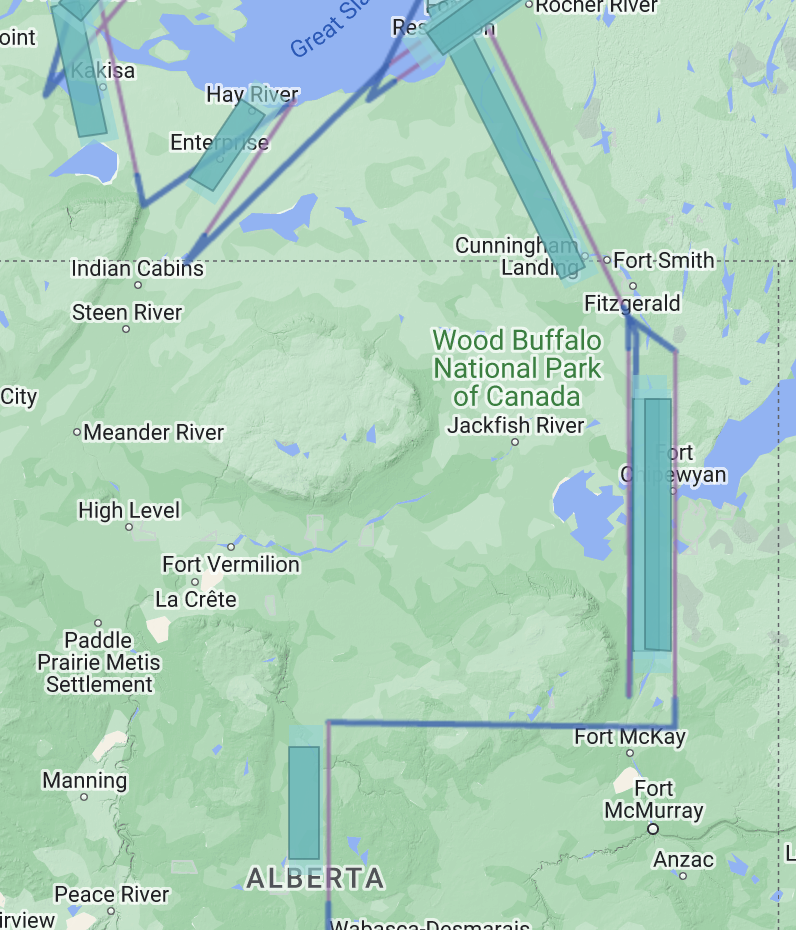 Alberta Red Earth Creek loggers (LBC)
Transit to Yellowknife Sortie
1
New for 2024 – North Slope
KIC-1 Well Pad, Kaktovik Lagoon (B Gay)
Bi-directional collection over Deadhorse/Dalton Hwy (K Bakian-Dogaheh)
Bi-directional collection over Toolik Lake                 (K Bakian-Dogaheh)
Arctic Coastal Zone (tbd) (FORTE, Arctic Colors)
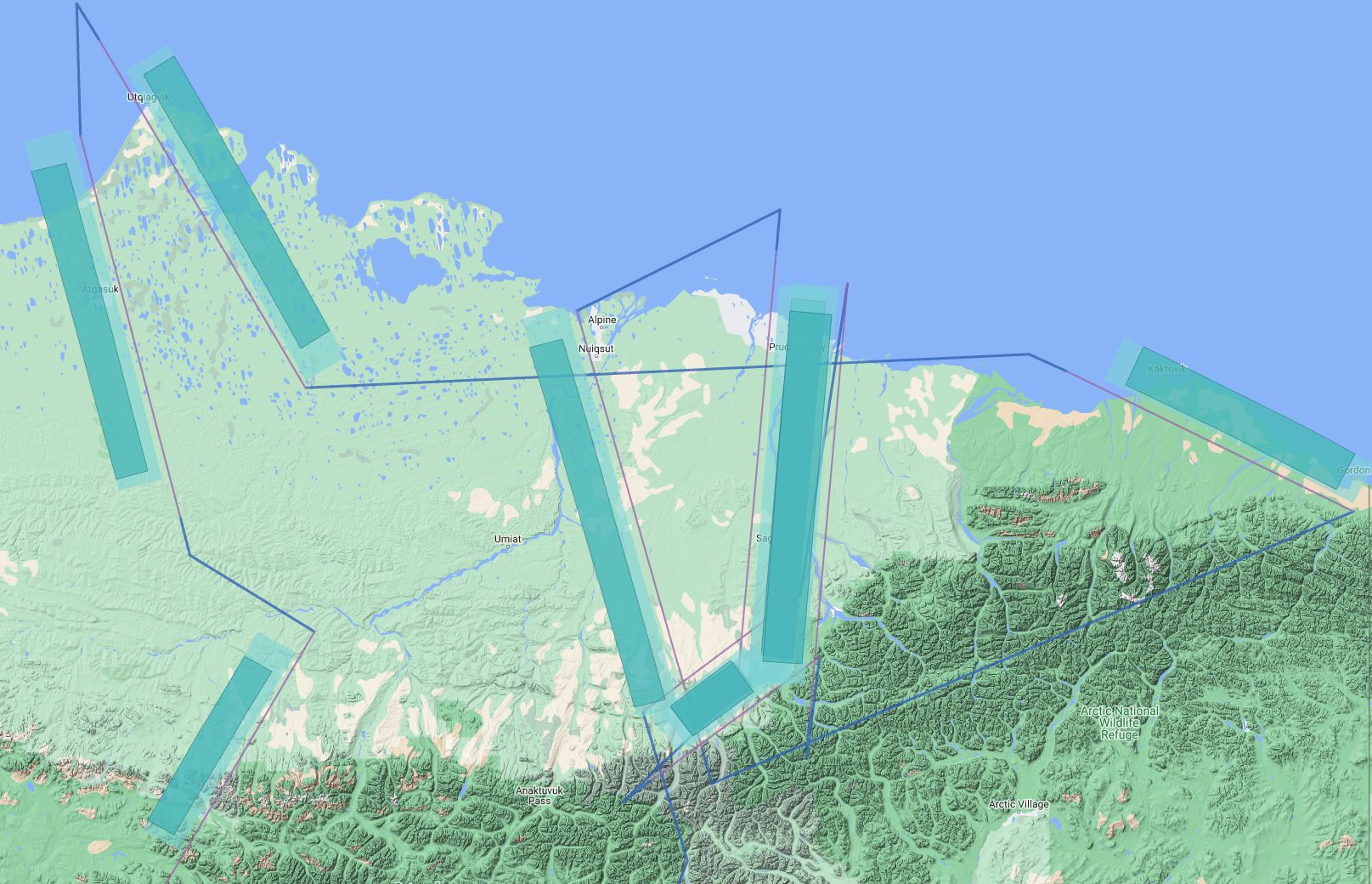 North Slope Sortie
4
1
2
3
New for 2024 – SWOT Validation – Yukon Flats(Pavelsky, Smith, Butman, SWOT ST)
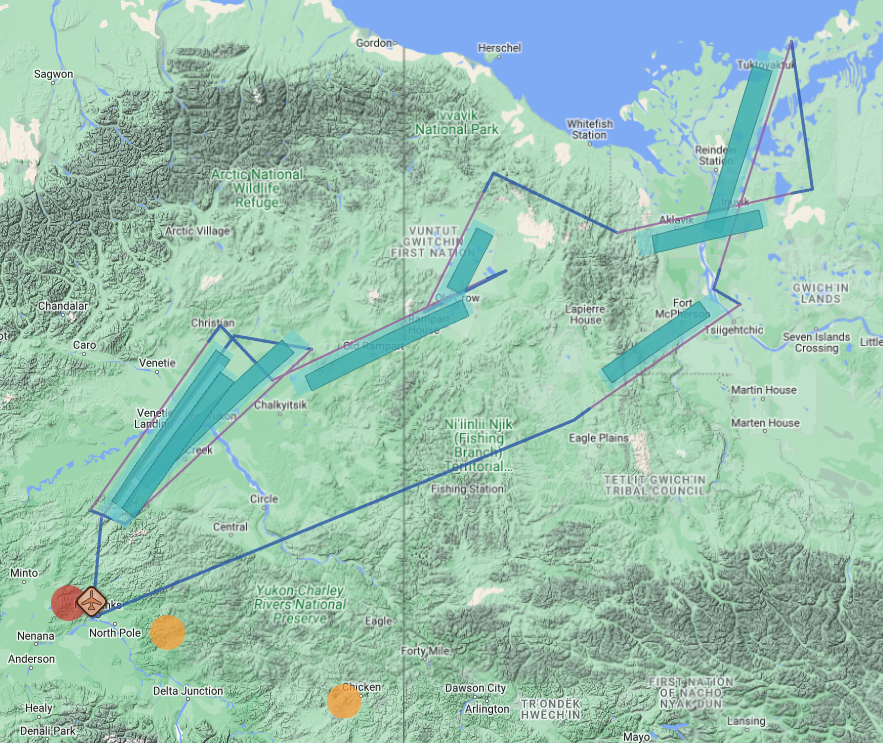 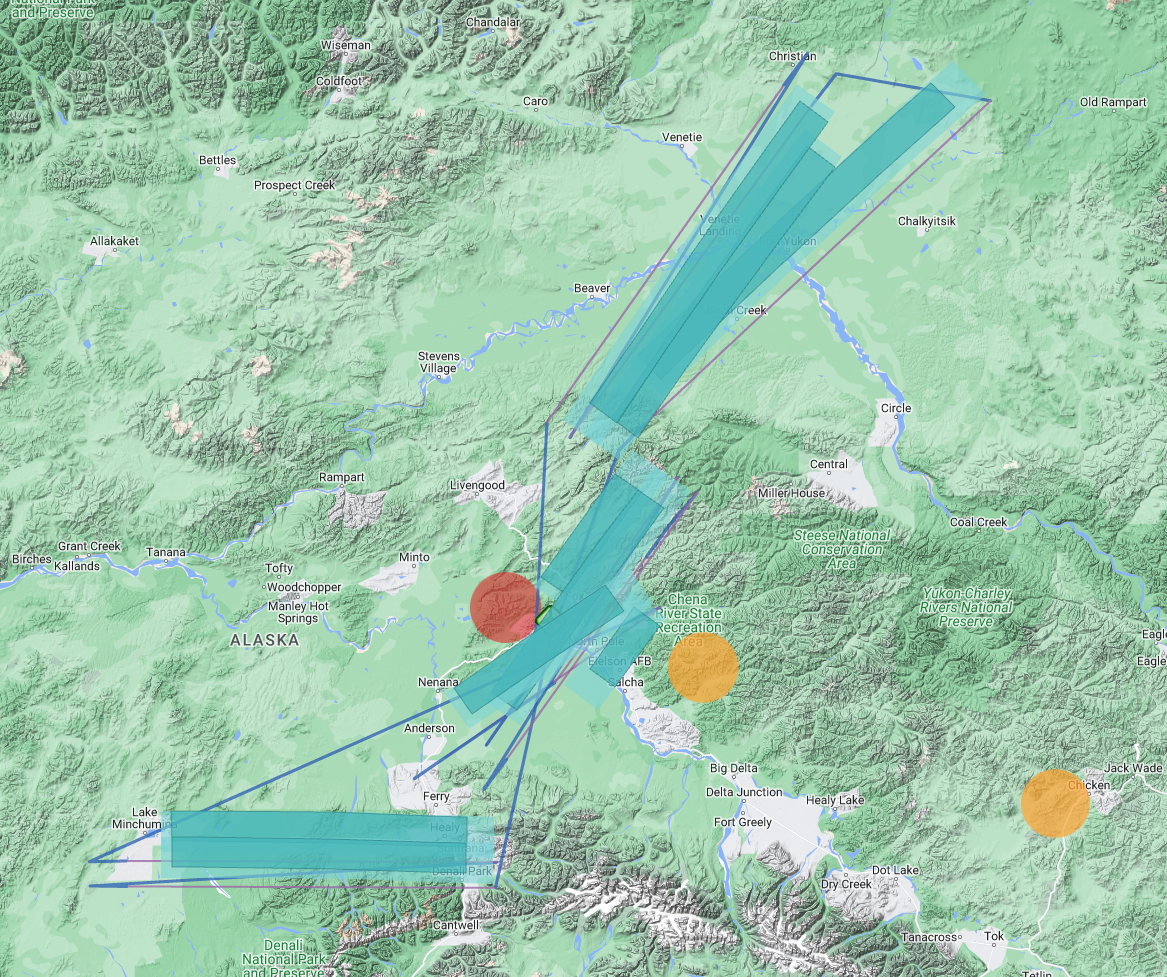 Mackenzie Valley Sortie
Interior AK Sortie
Repeat flights over 3 Yukon Flats lines with 3-5 day interval between revisits
Timed to SWOT overpasses
Lines flown by AirSWOT in 2017
[Speaker Notes: We have almost total control over what plan we fly on what day, so can adjust the acquisitions to coincide with SWOT overflights once we arrive in Fairbanks]